Трудовое воспитание обучающихся с ОВЗ через модуль «Внеурочная деятельность»
Успешная социализация невозможна без использования внеурочных занятий
учитель технологии
Труд – это могучий воспитатель в педагогической системе воспитанияА.С. Макаренко
цель:
удовлетворение интересов и потребностей обучающихся в творческом  развитии, помощь в самореализации, раскрытии и развитии способностей и талантов
задачи:
раскрытие творческих способностей обучающихся, 
формирование у них чувства вкуса и умения ценить прекрасное, 
формирование ценностного отношения к культуре; 
развитие их самостоятельности и 
ответственности
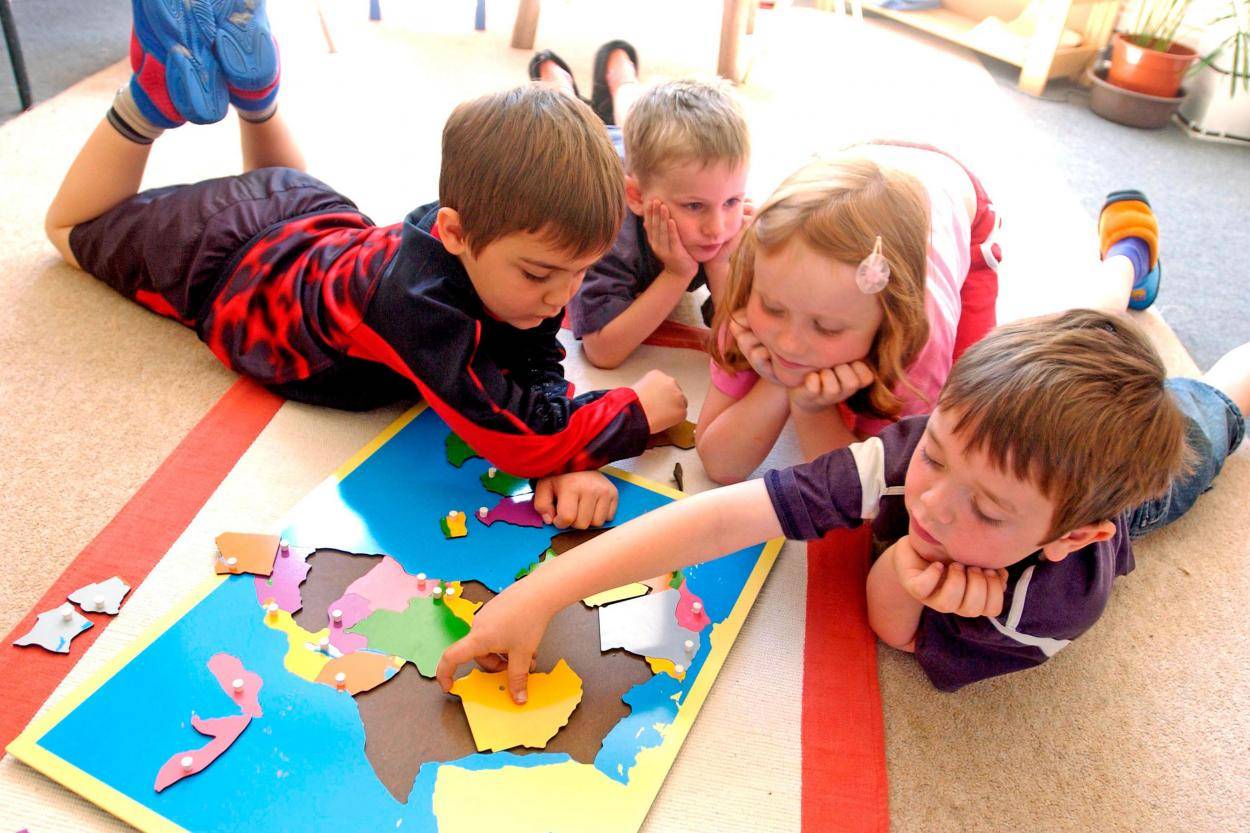 Формы внеурочной деятельности:
индивидуальные; 
групповые;
массовые.
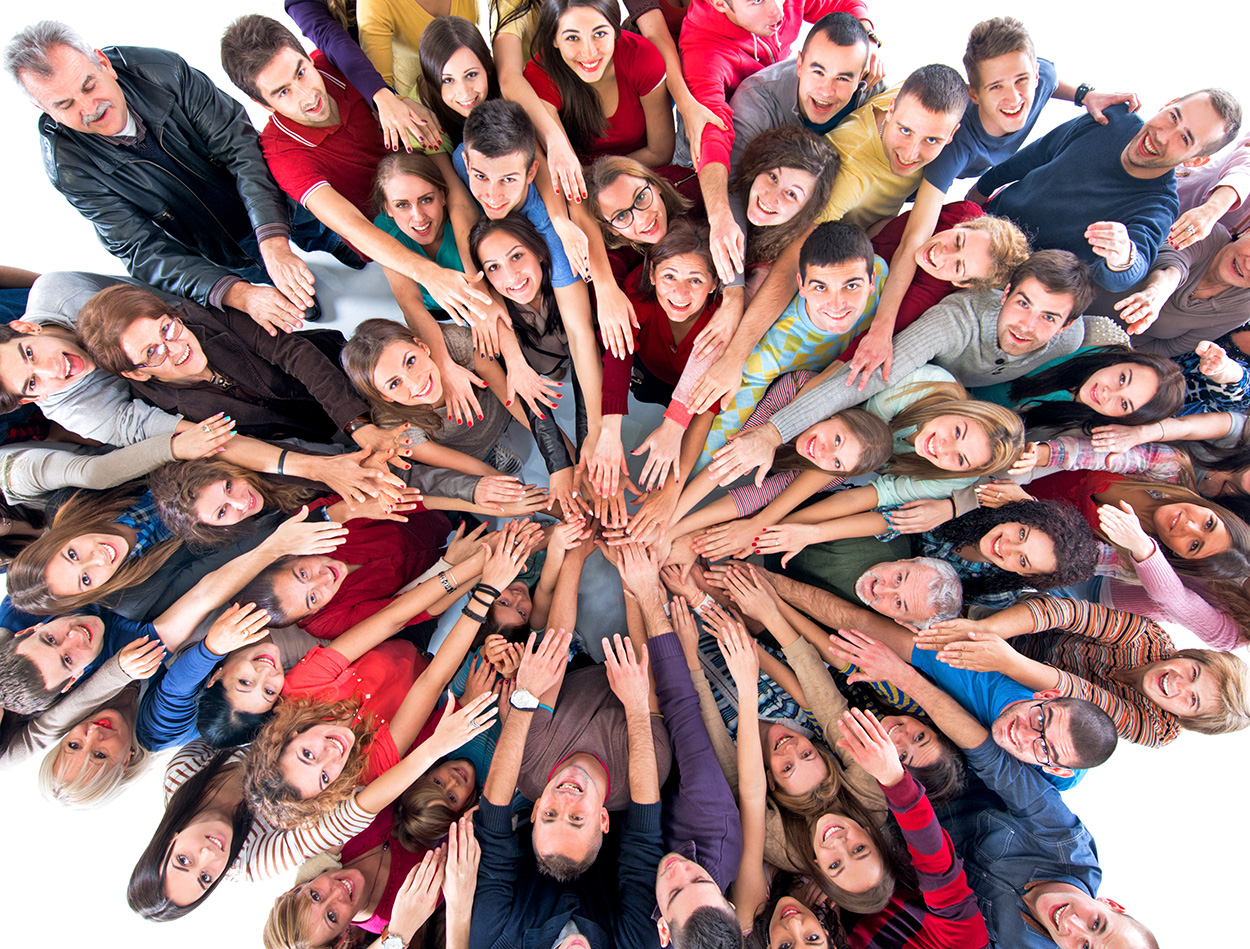 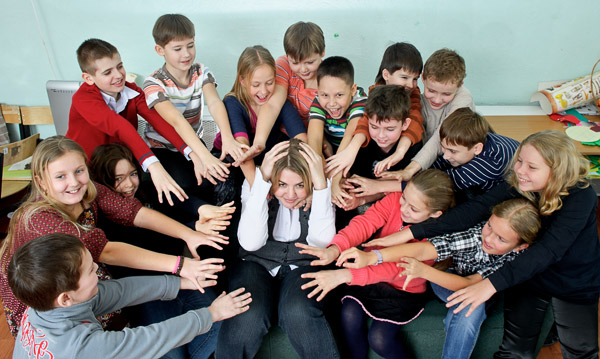 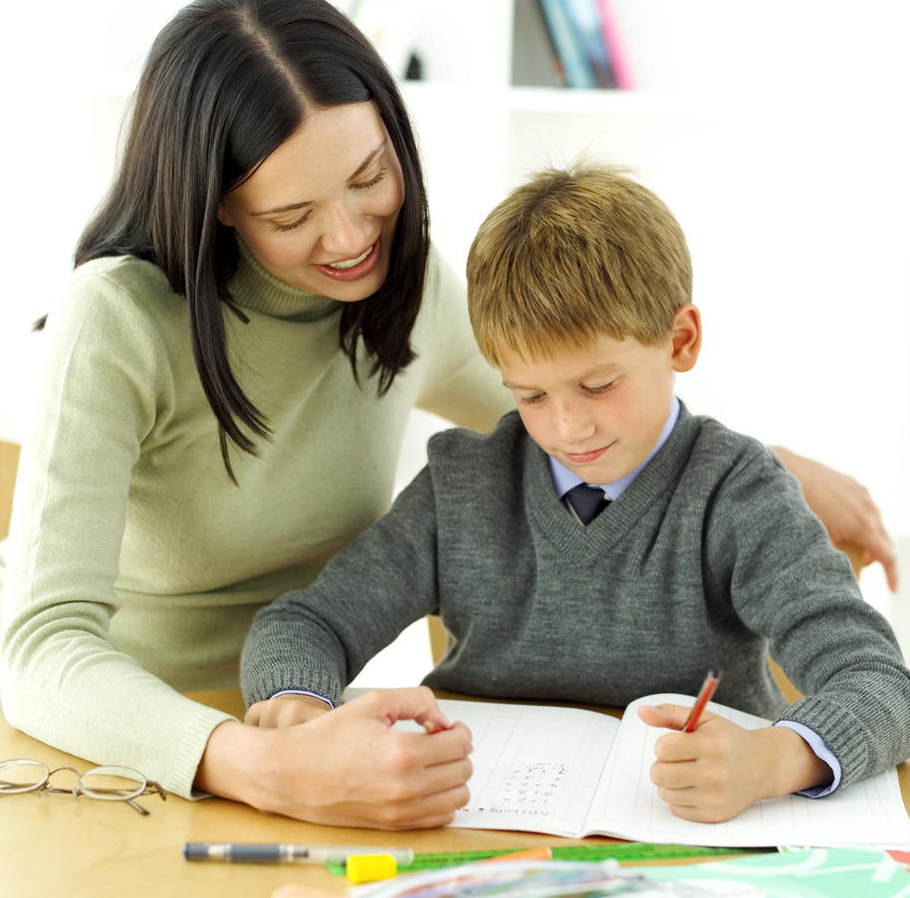 Формы внеурочной деятельности:
Игры
Кружки
Праздники
Выставки детских творческих работ
Участие в конкурсах, олимпиадах
Мастер-классы
функции внеурочной деятельности
Образовательная 
Воспитательная 
Креативная
Компенсационная 
Рекреационная
Профориентационная 
Социализация
самореализация
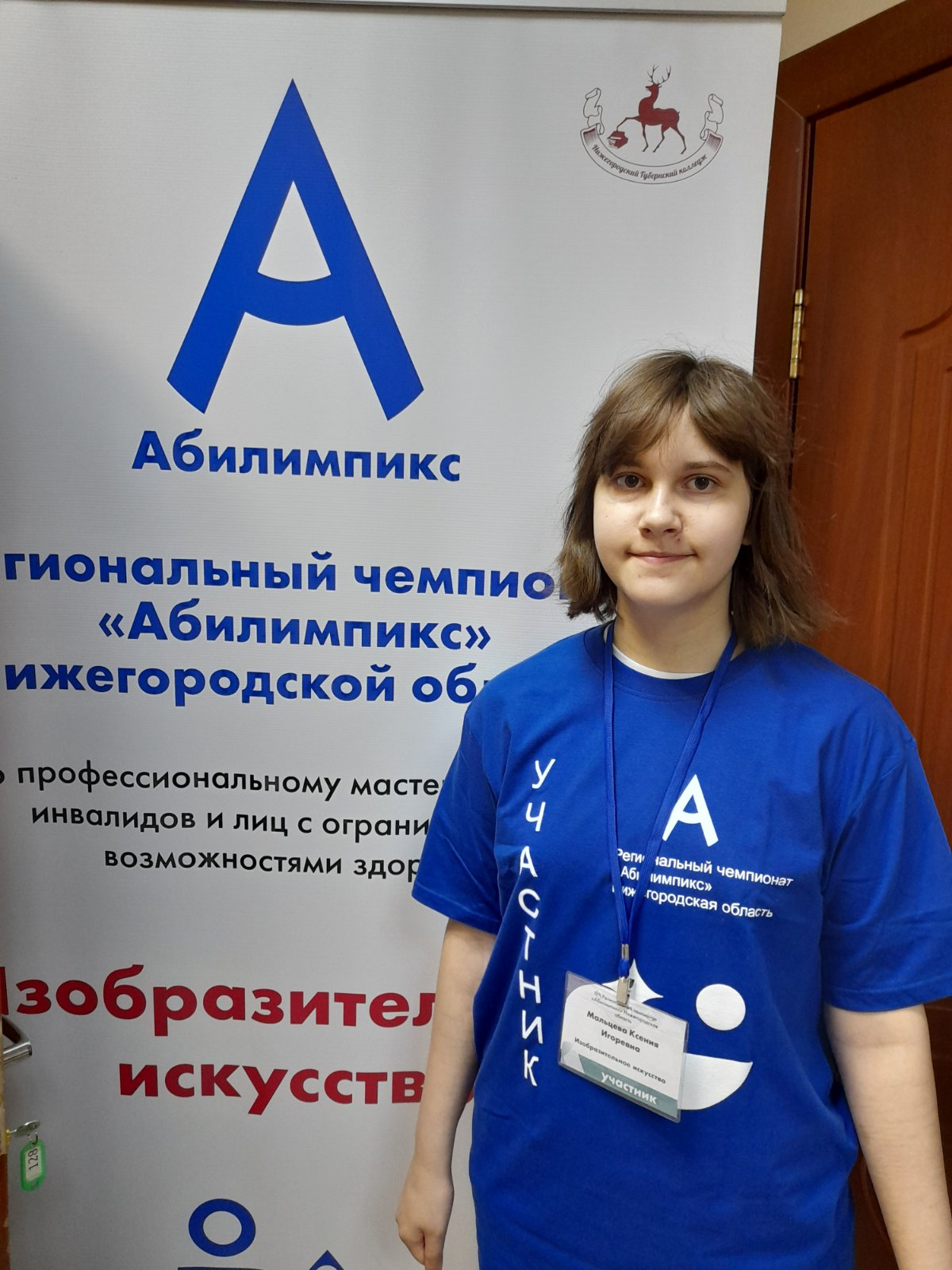 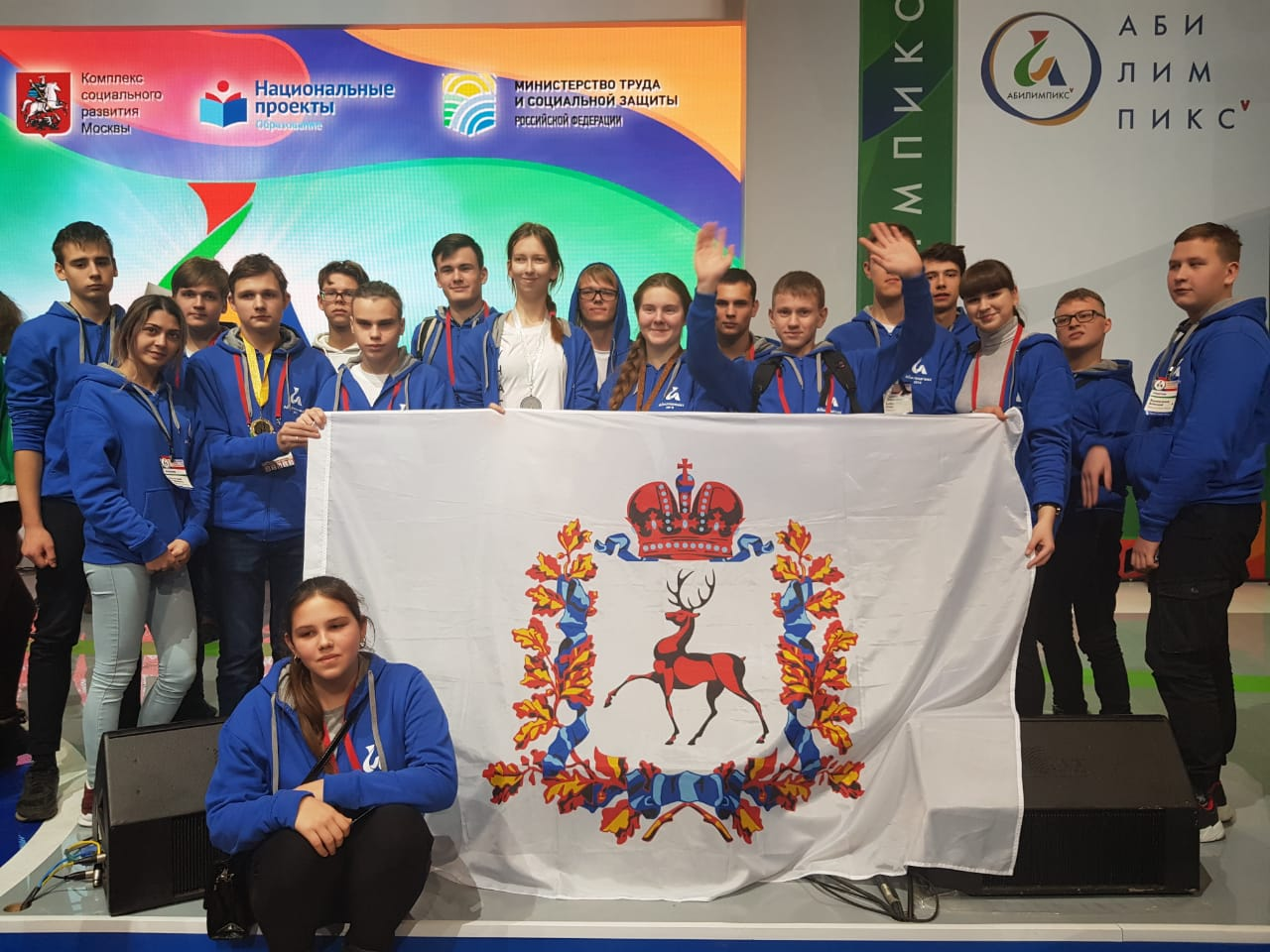 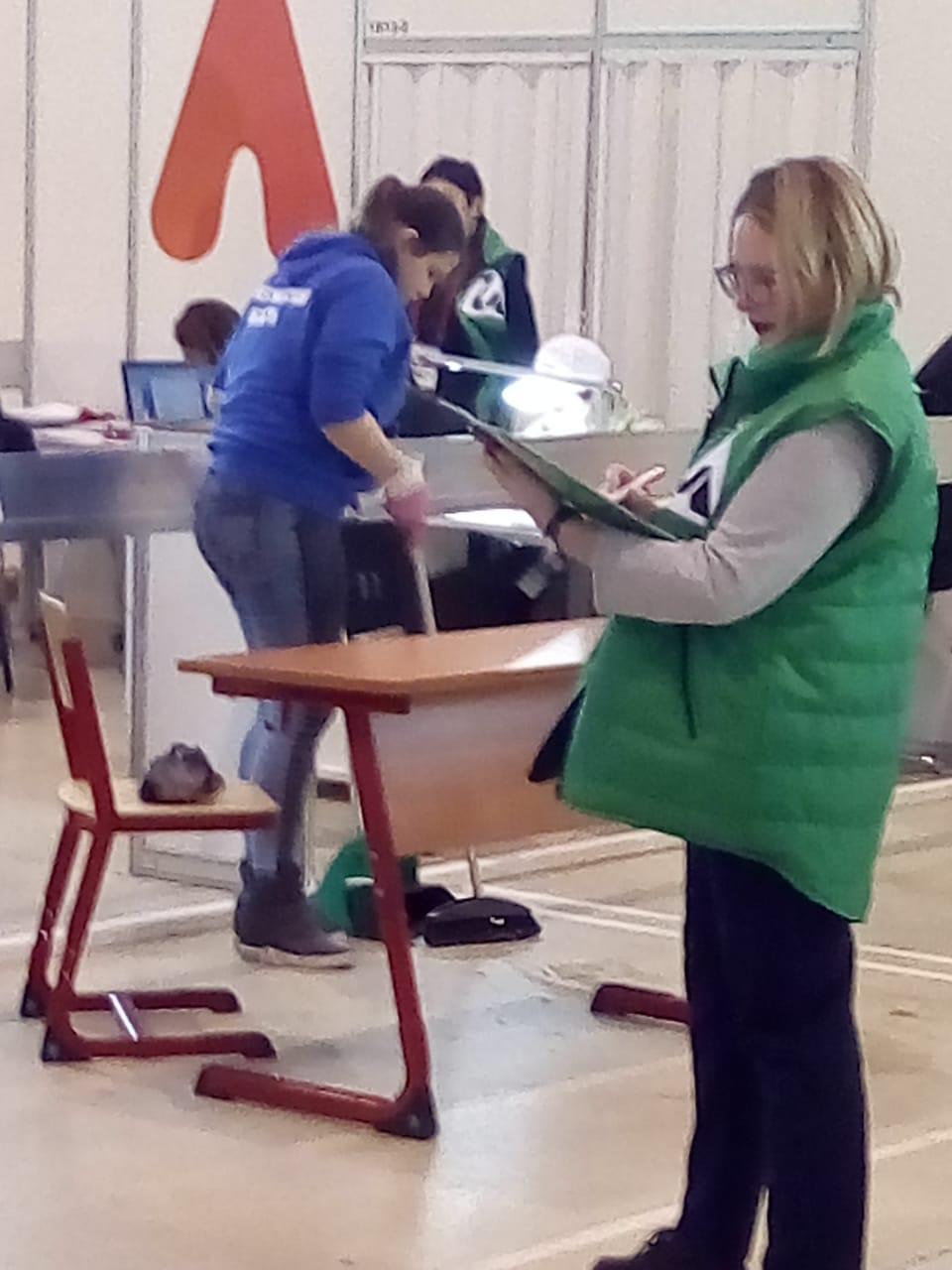 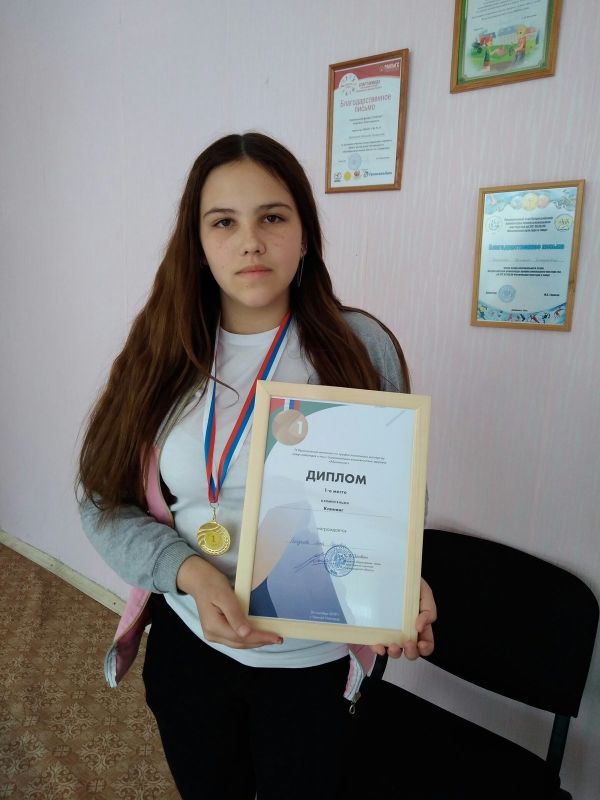 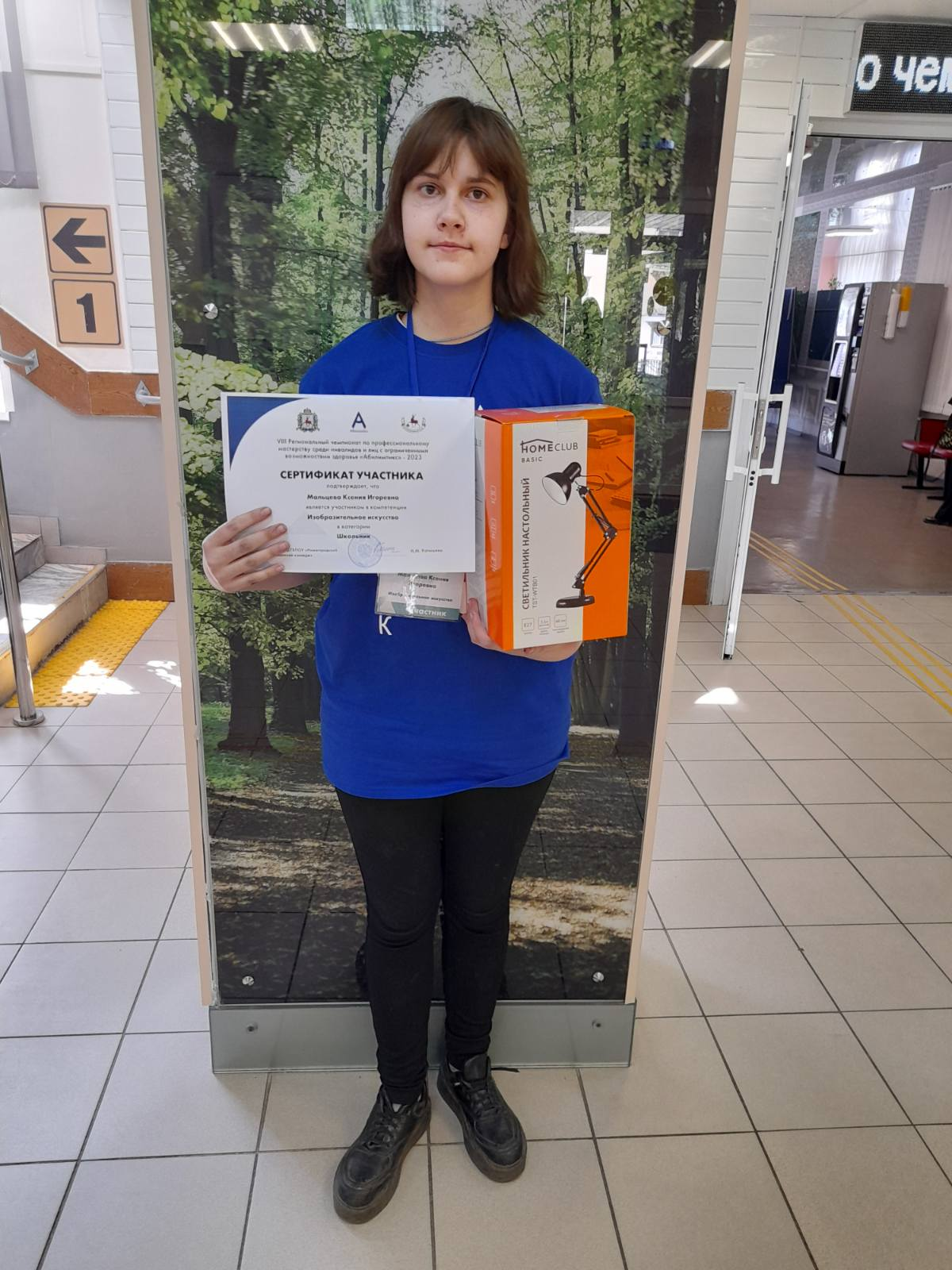 Творческое объединение «Золотые руки»
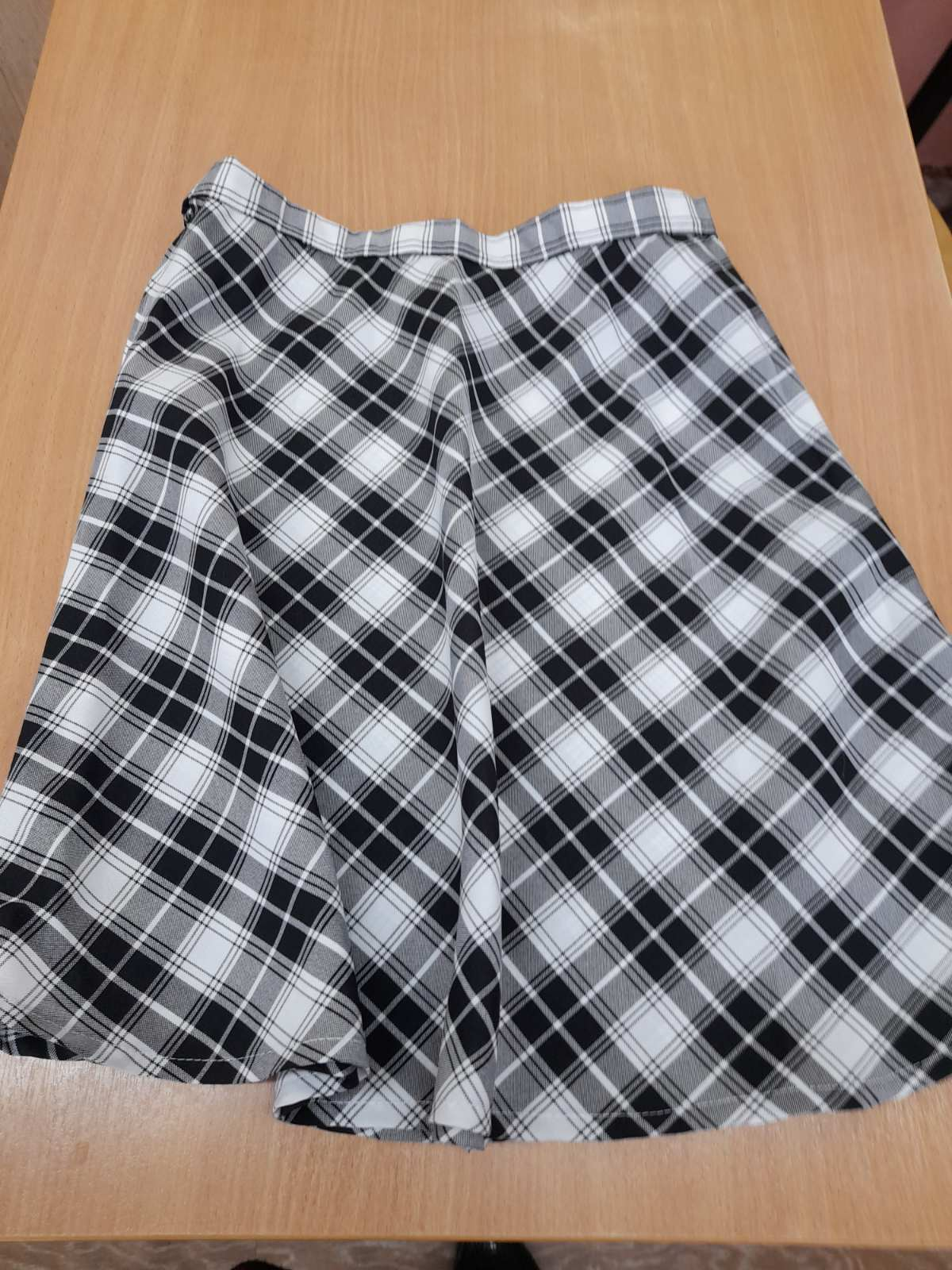 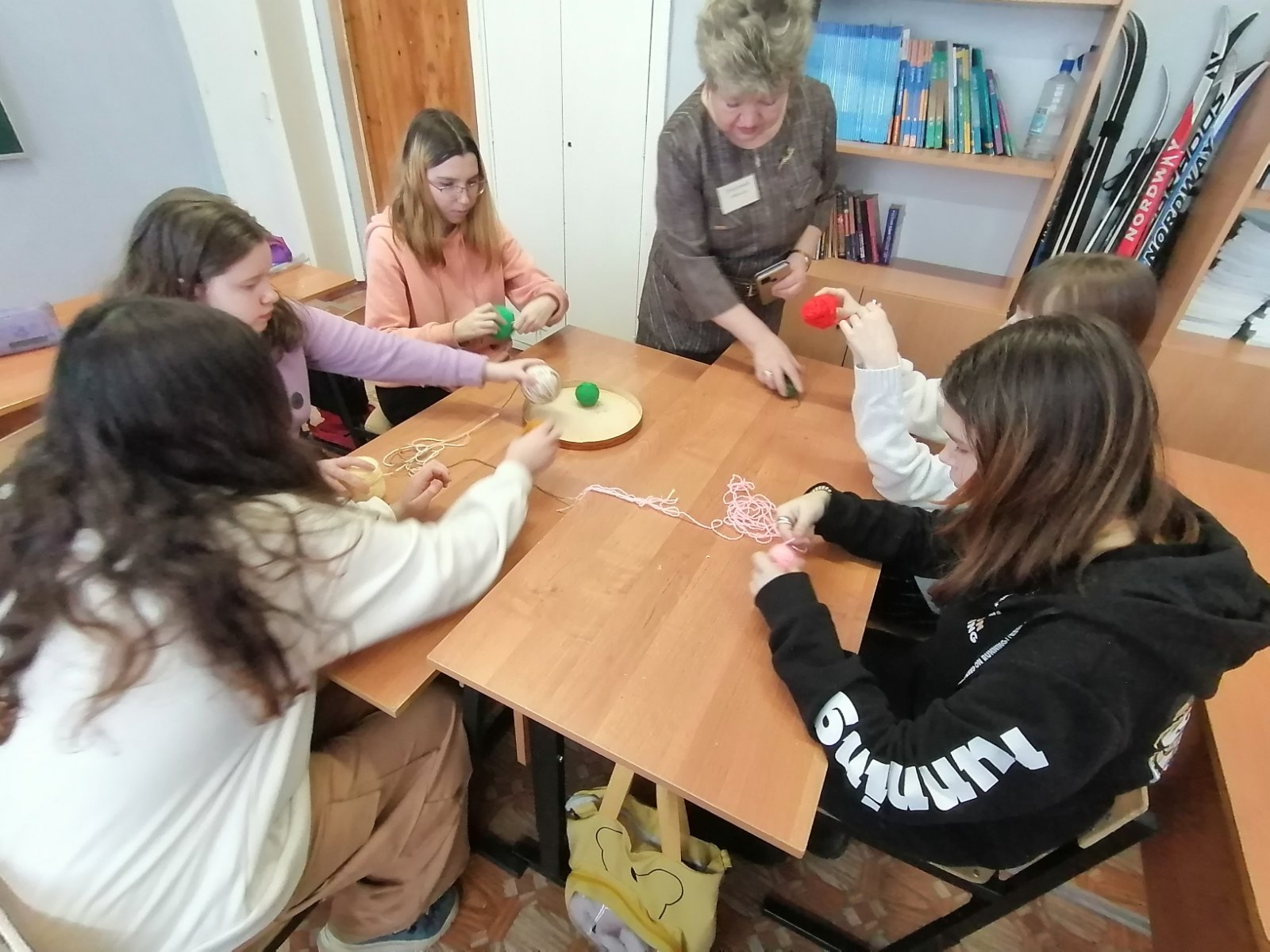 Участие в конкурсах, олимпиадах
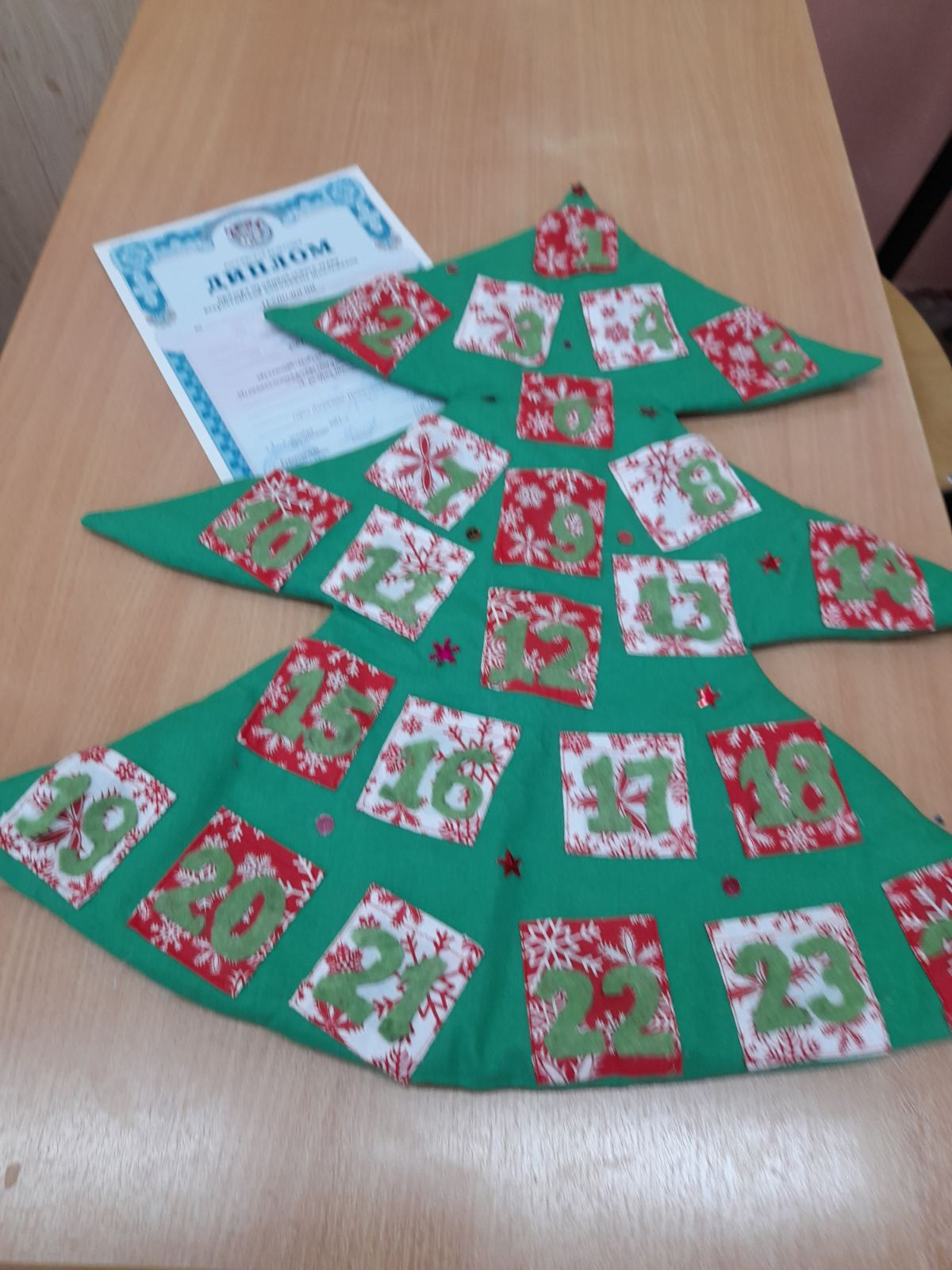 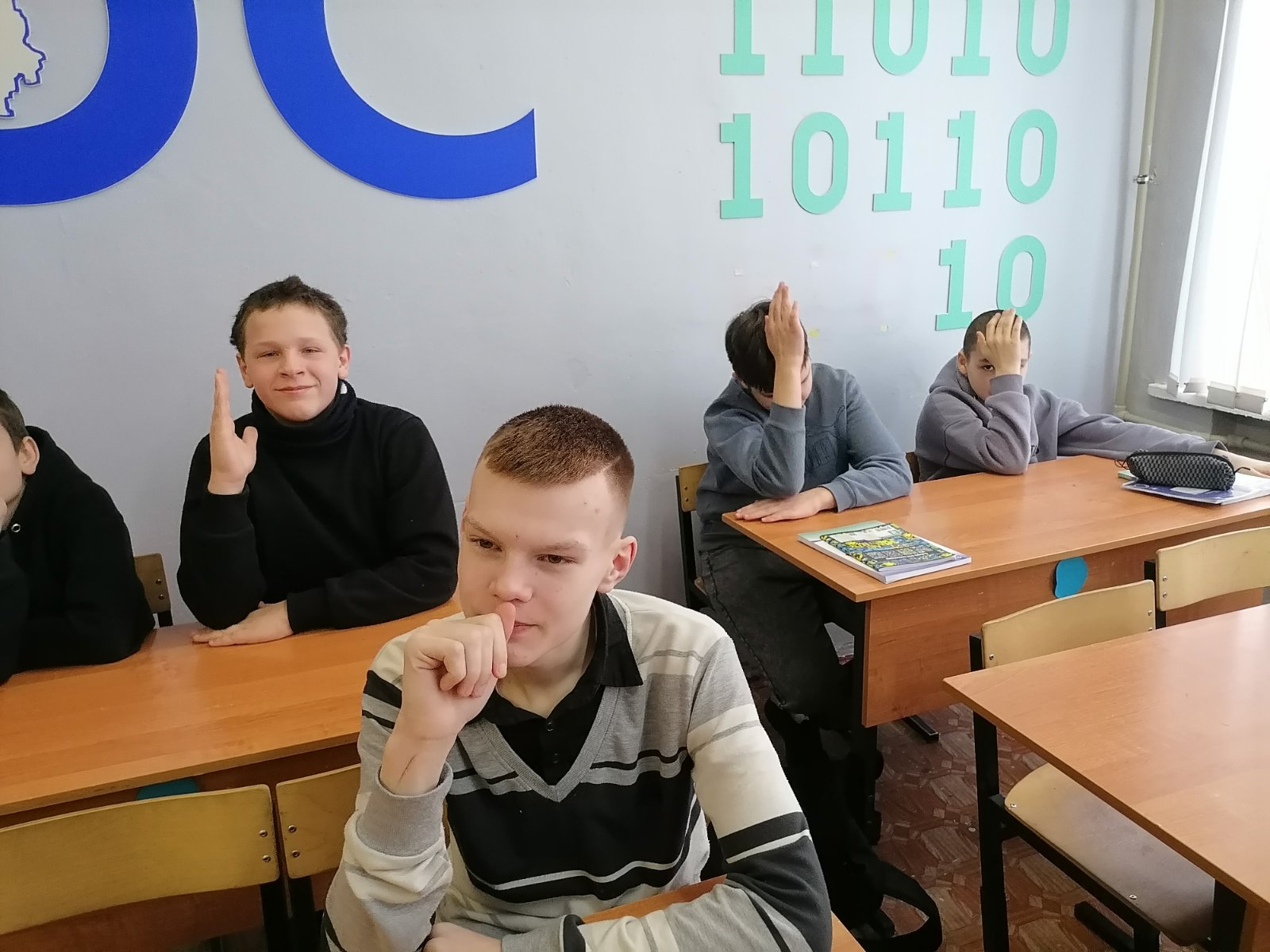 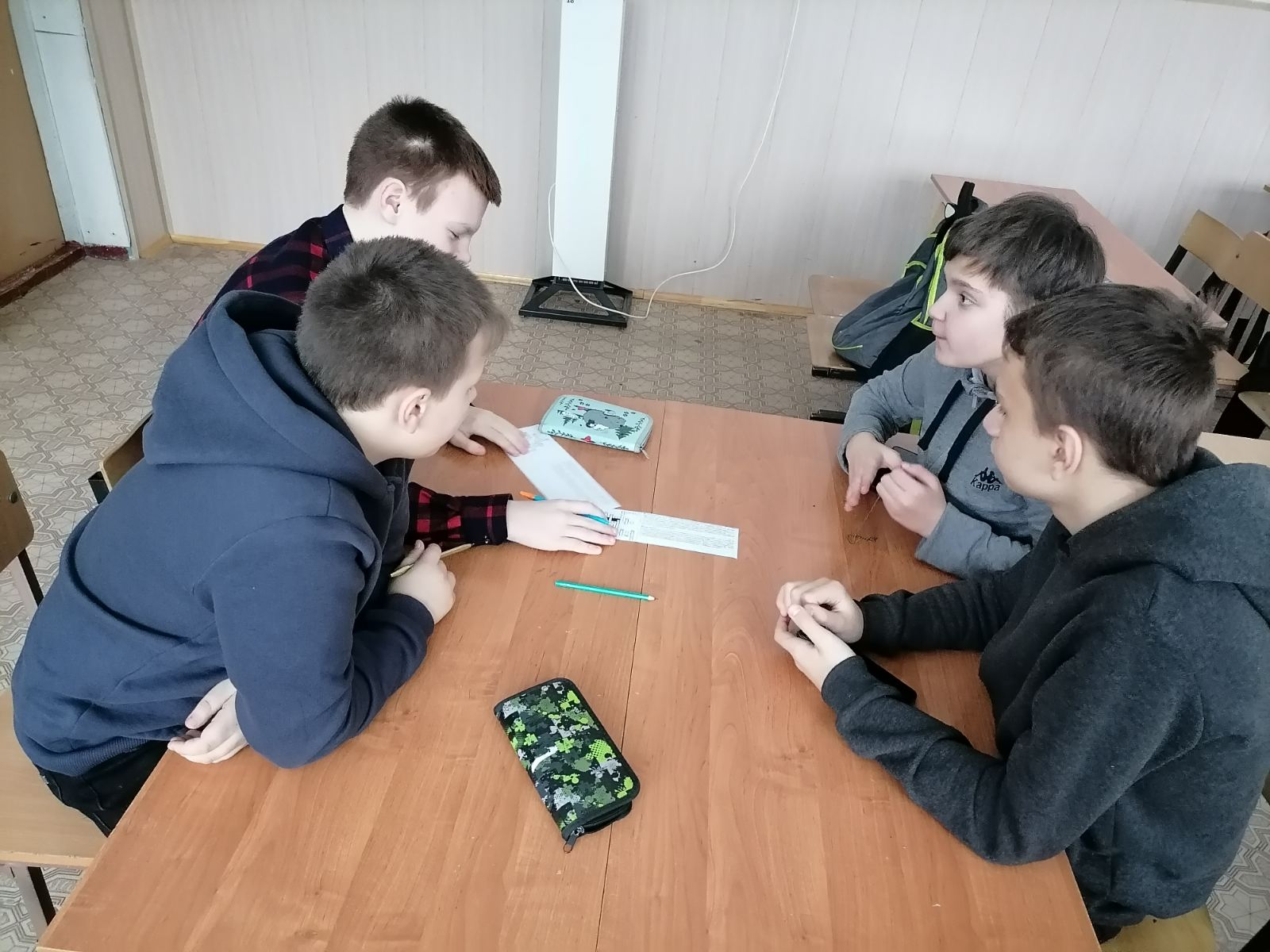 Праздники
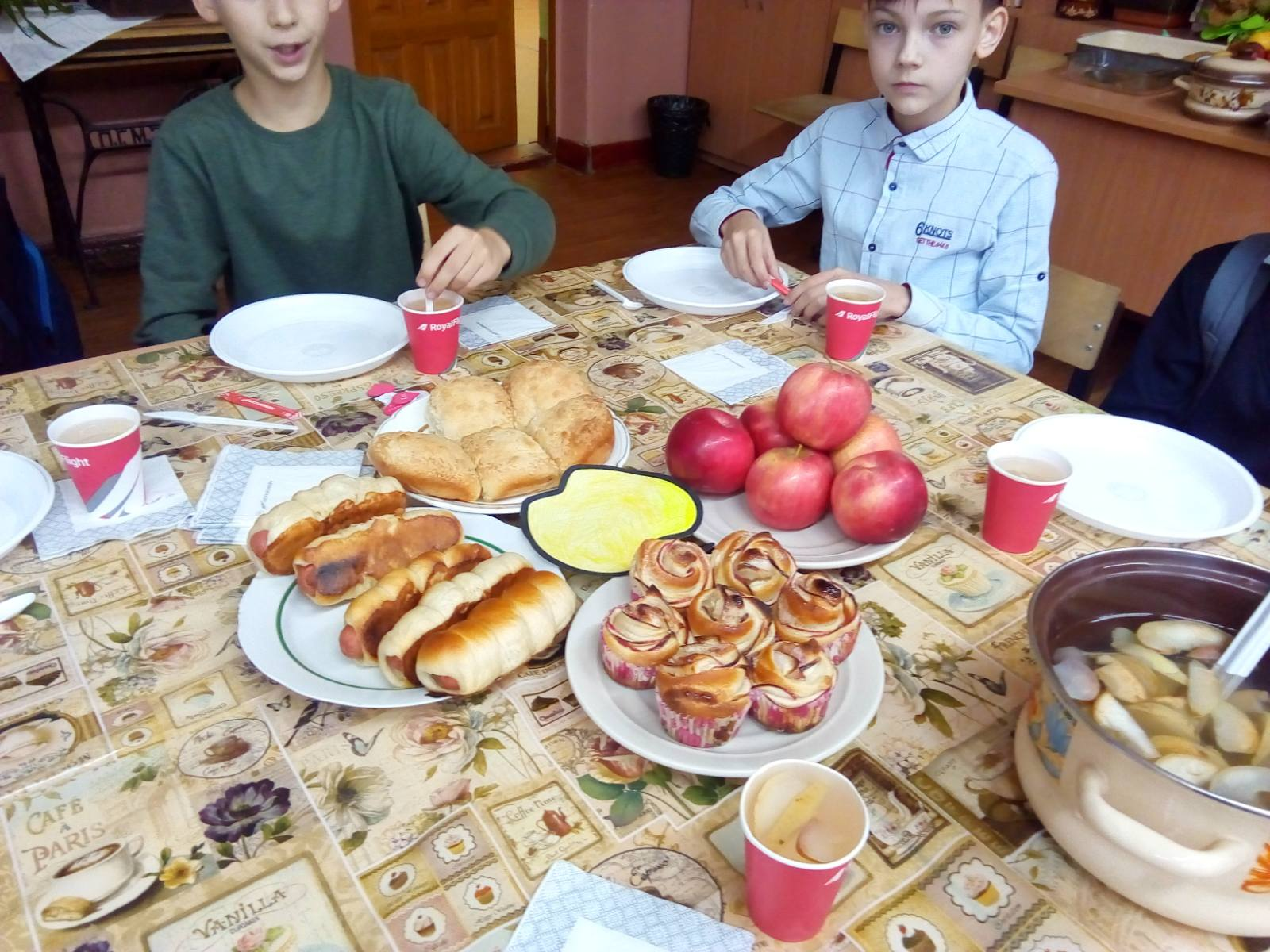 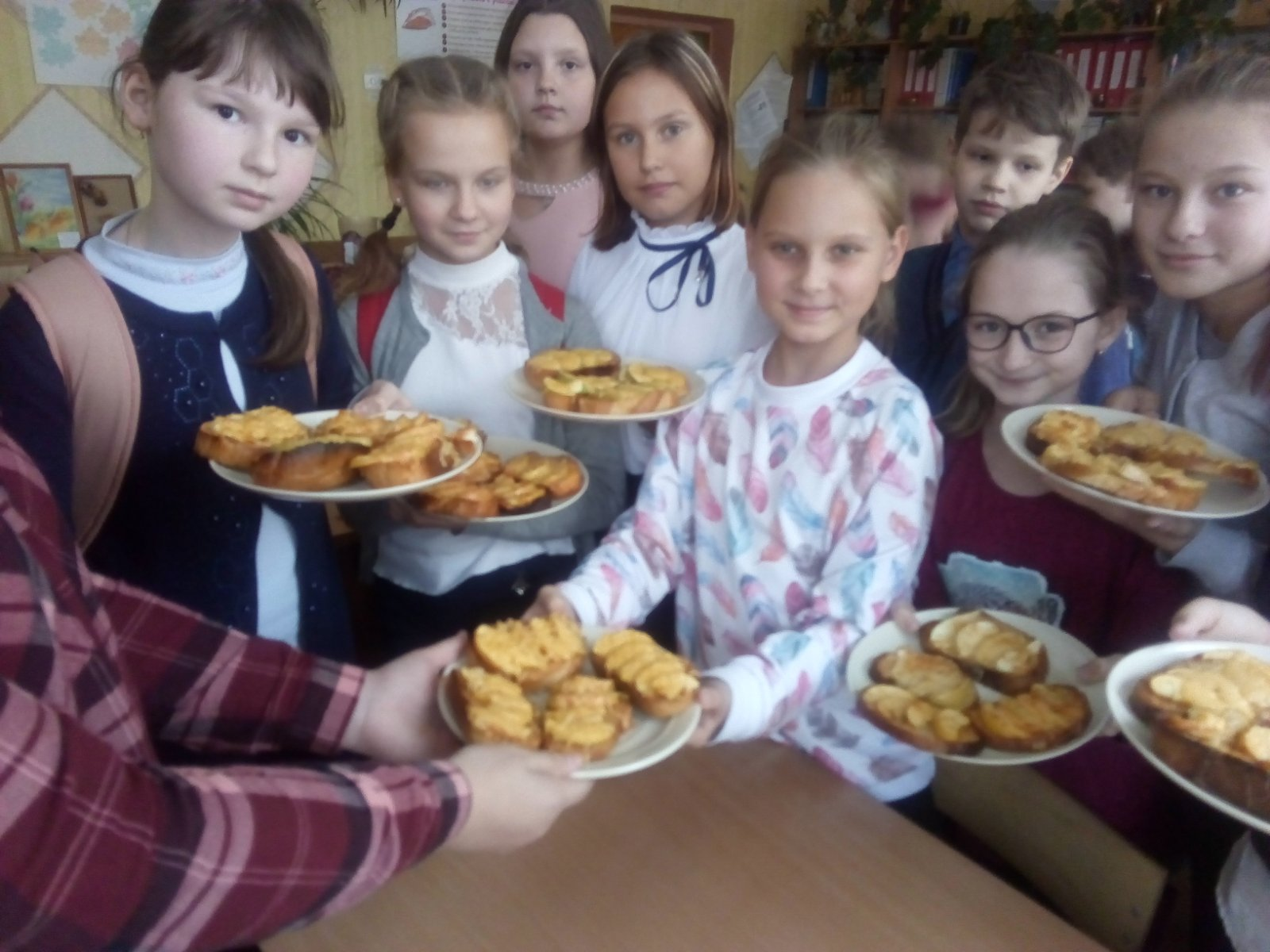 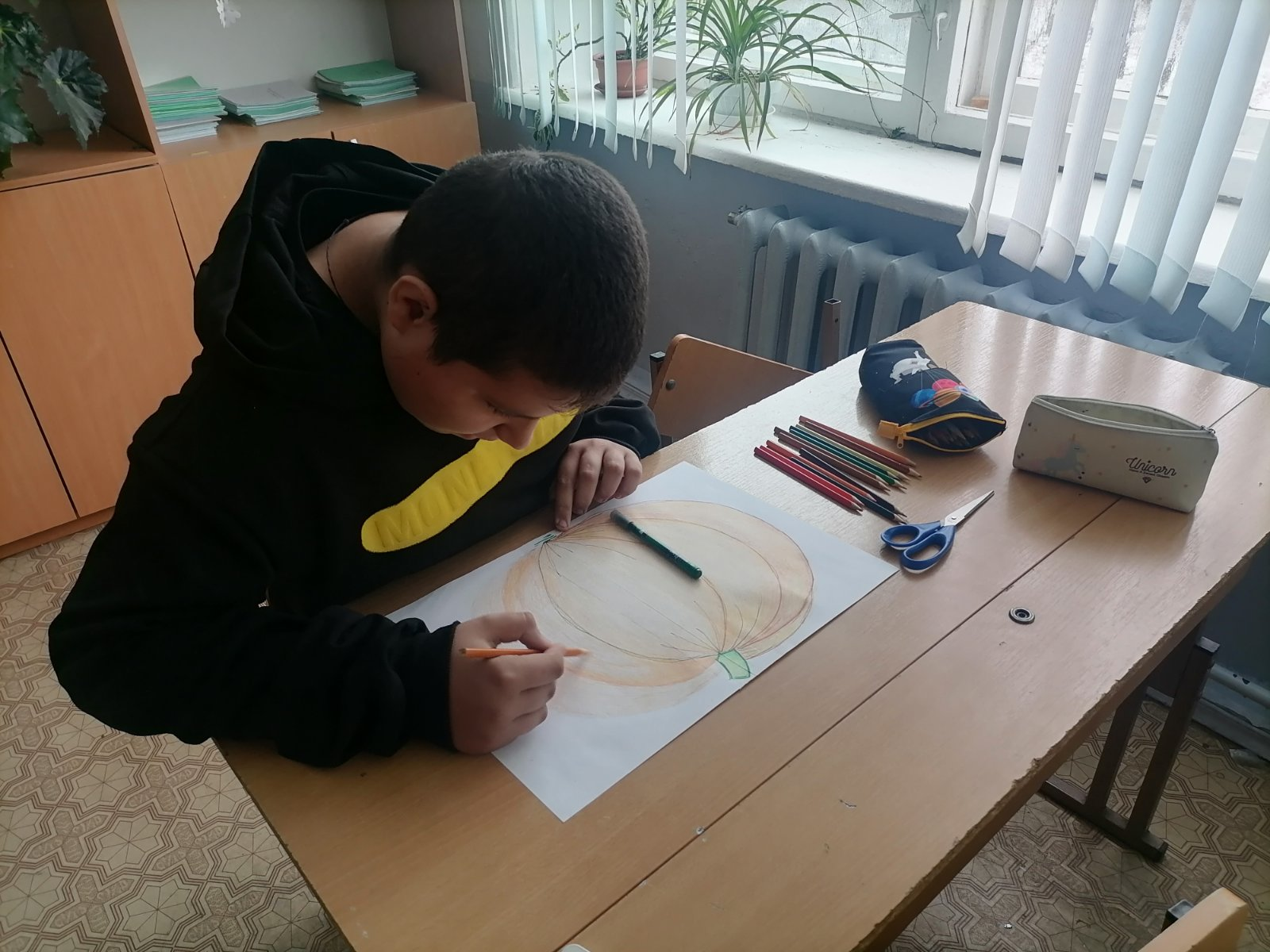 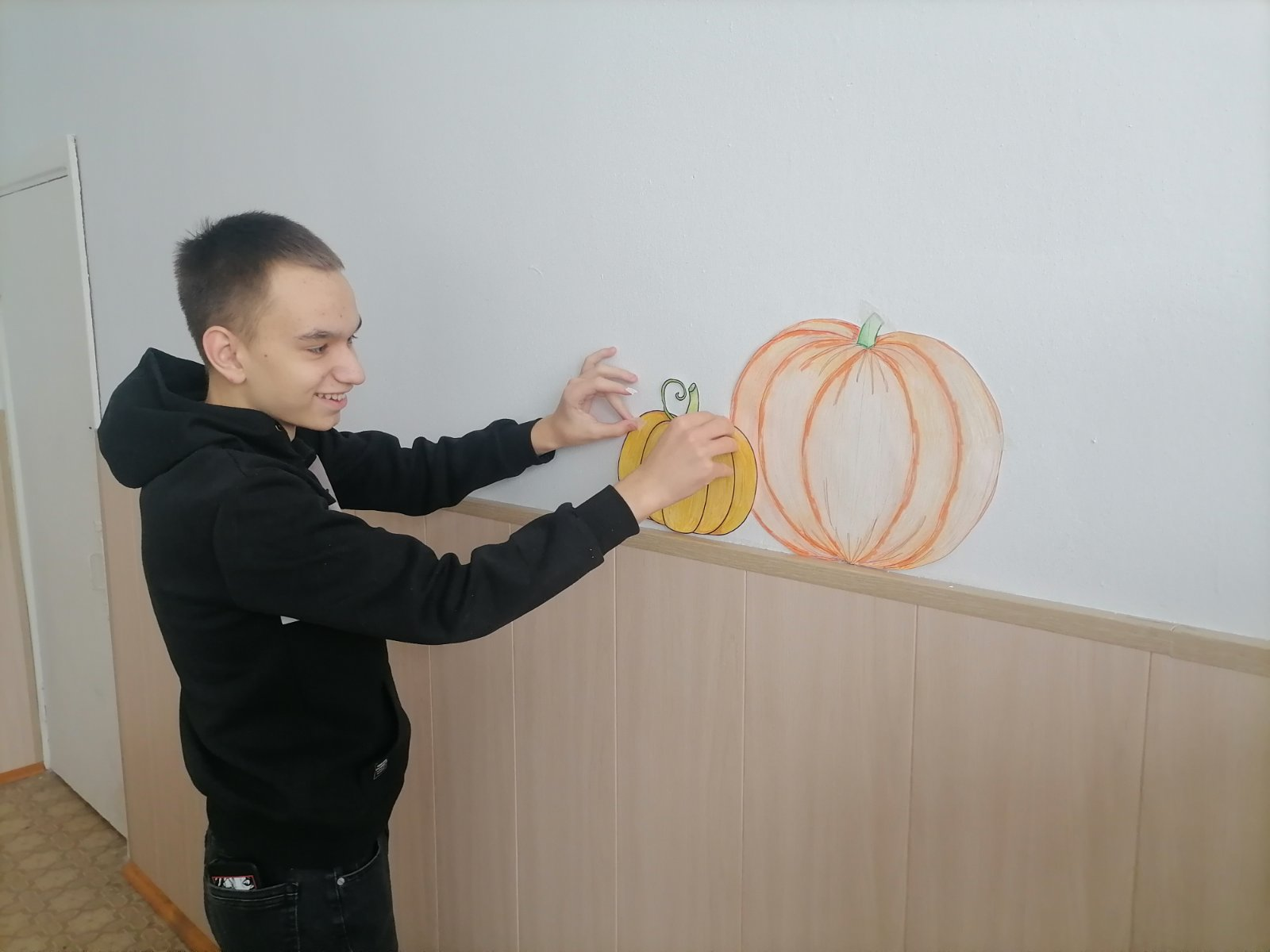 Мастер-классы
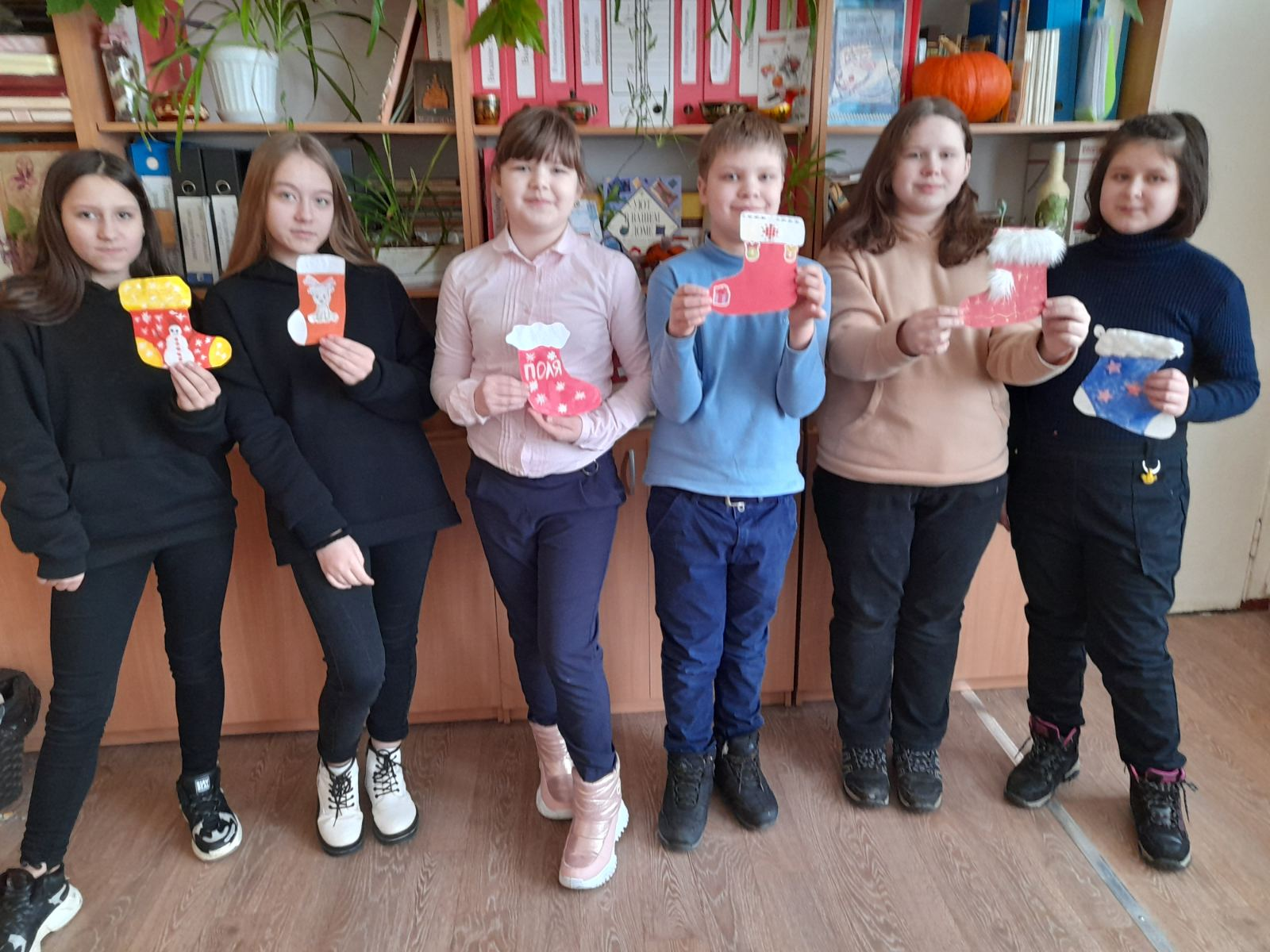 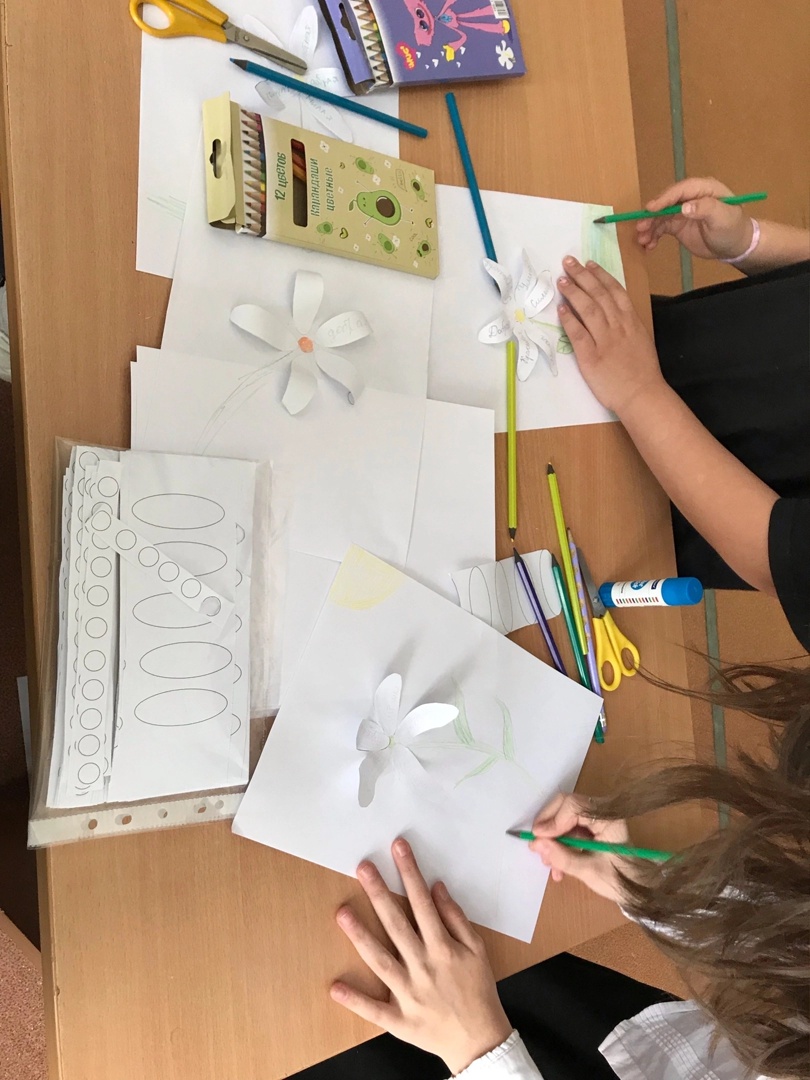 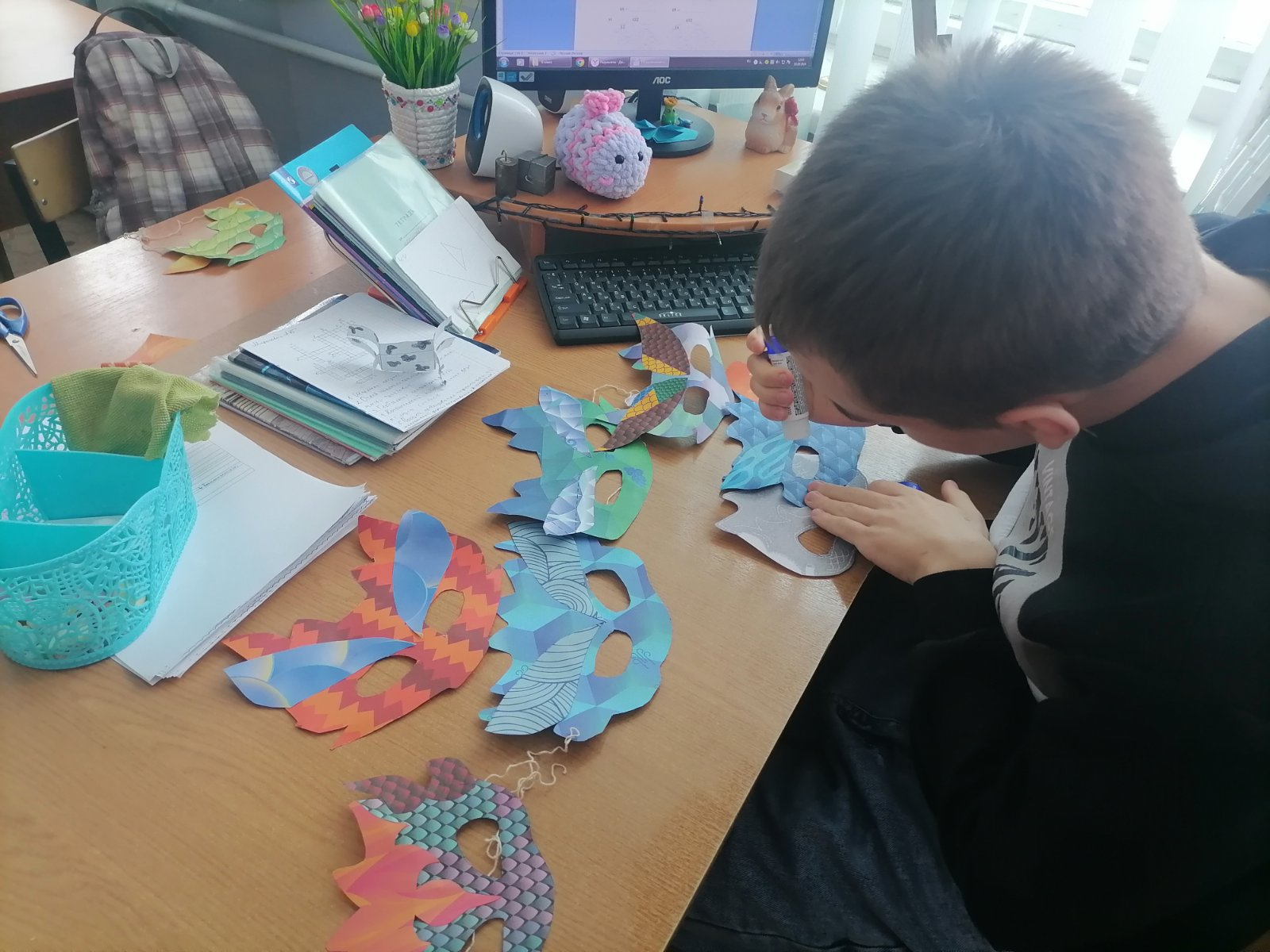 Выставки творческих работ
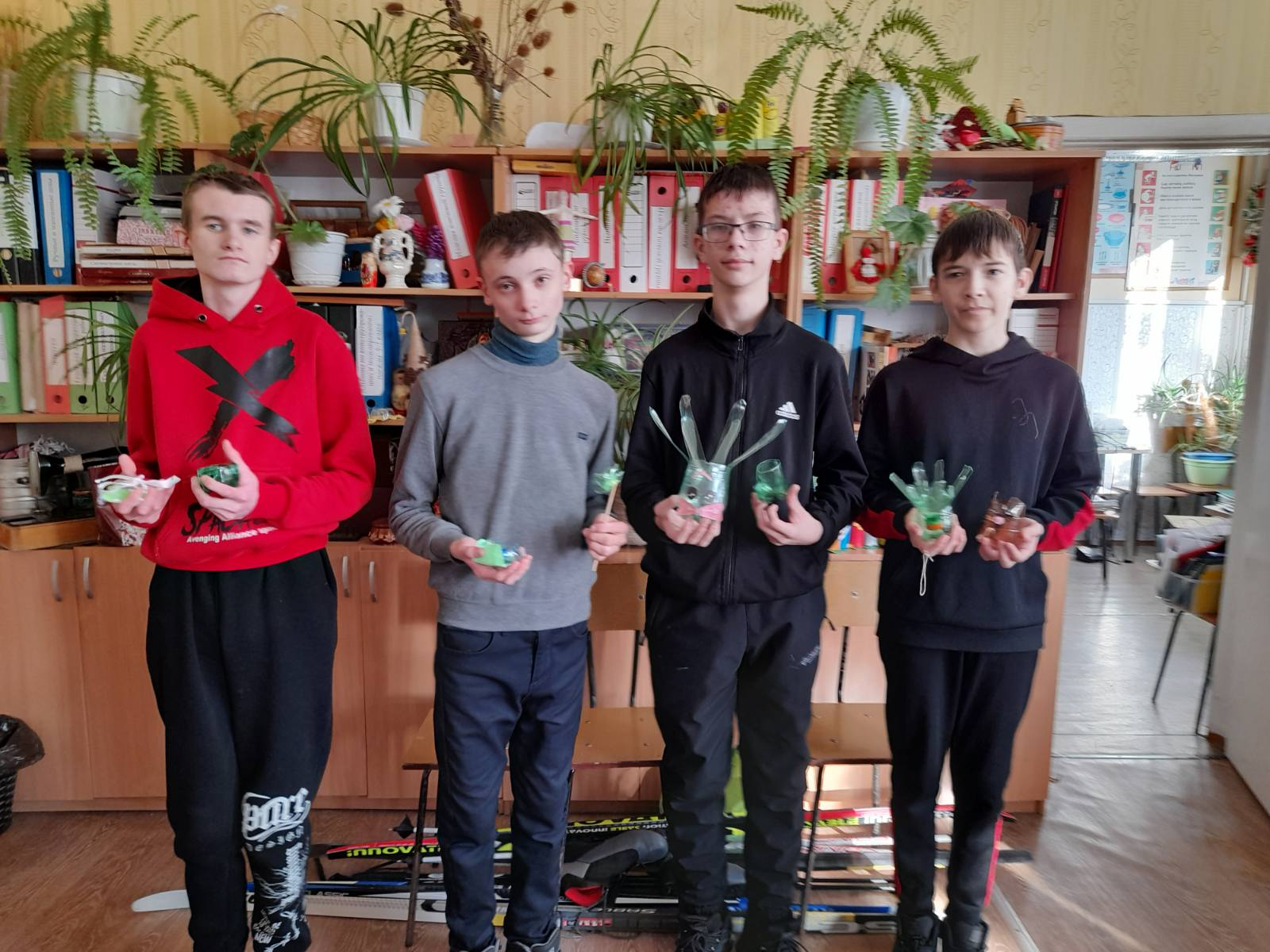 Мы научились
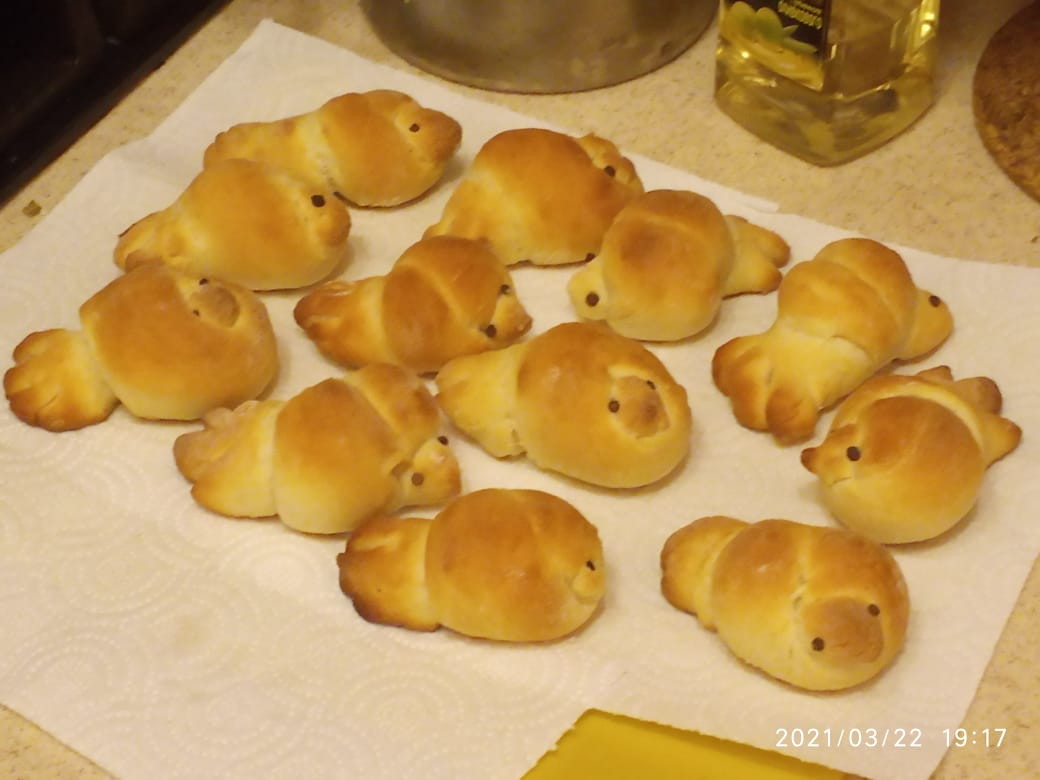 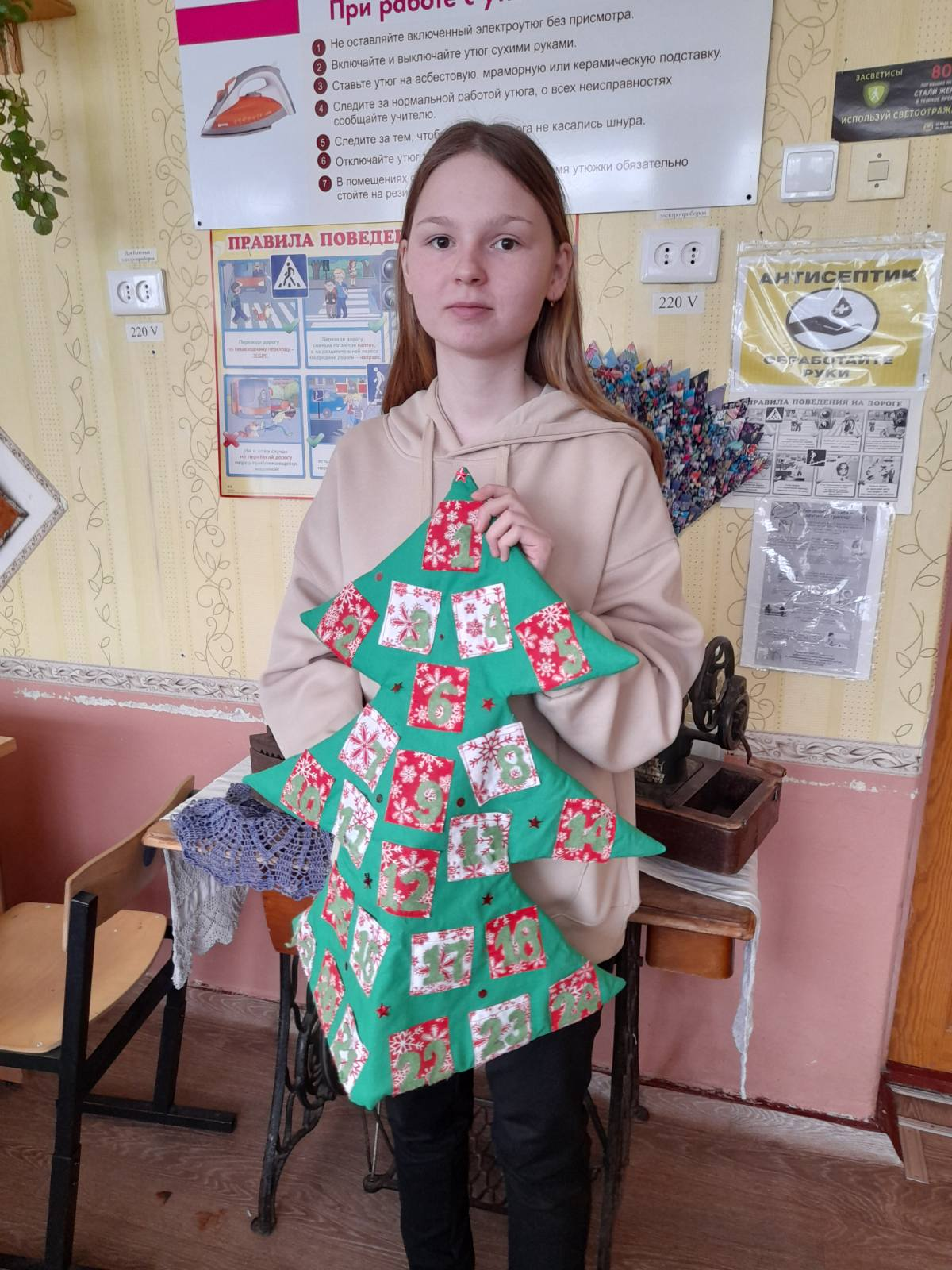 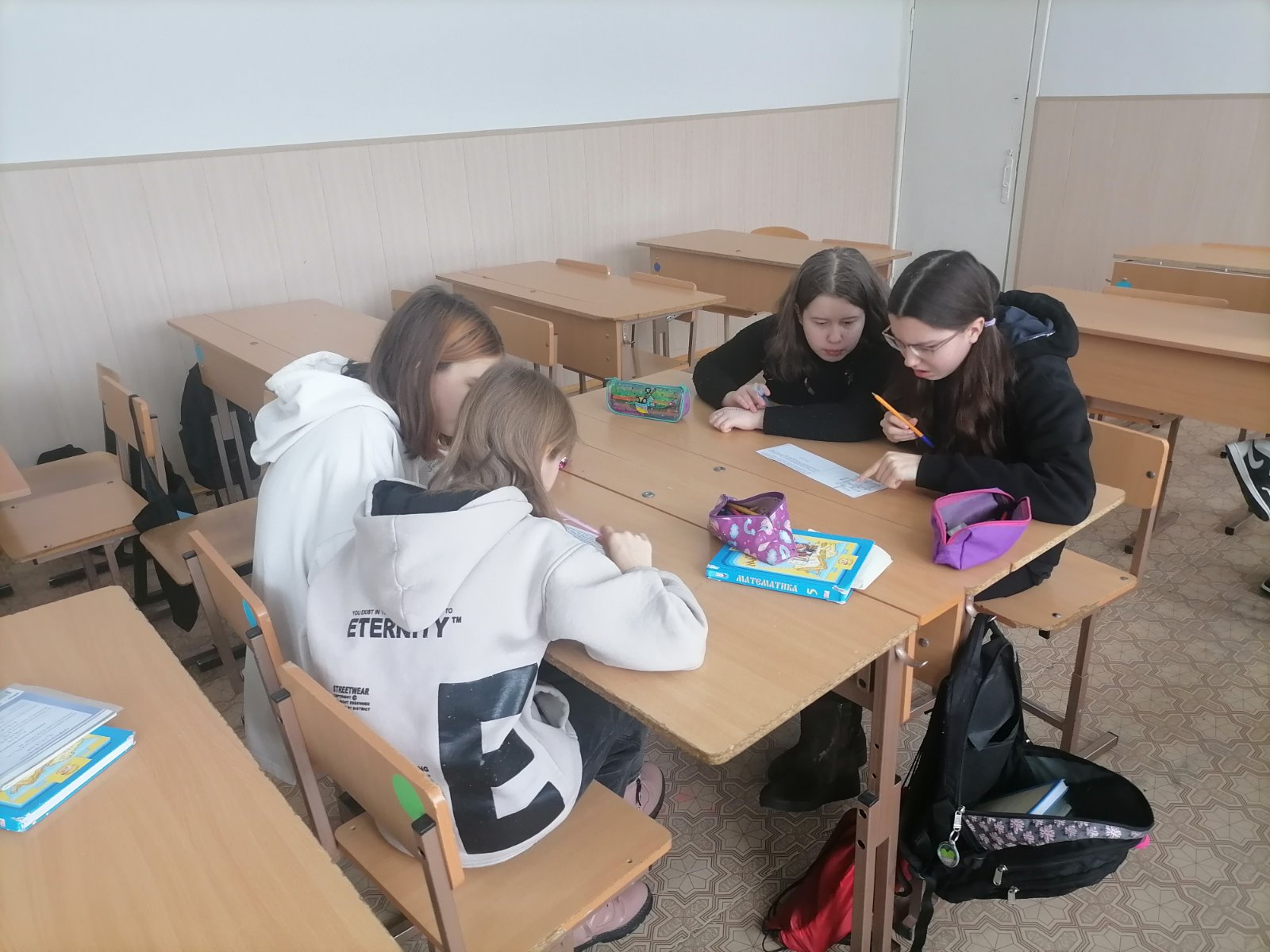 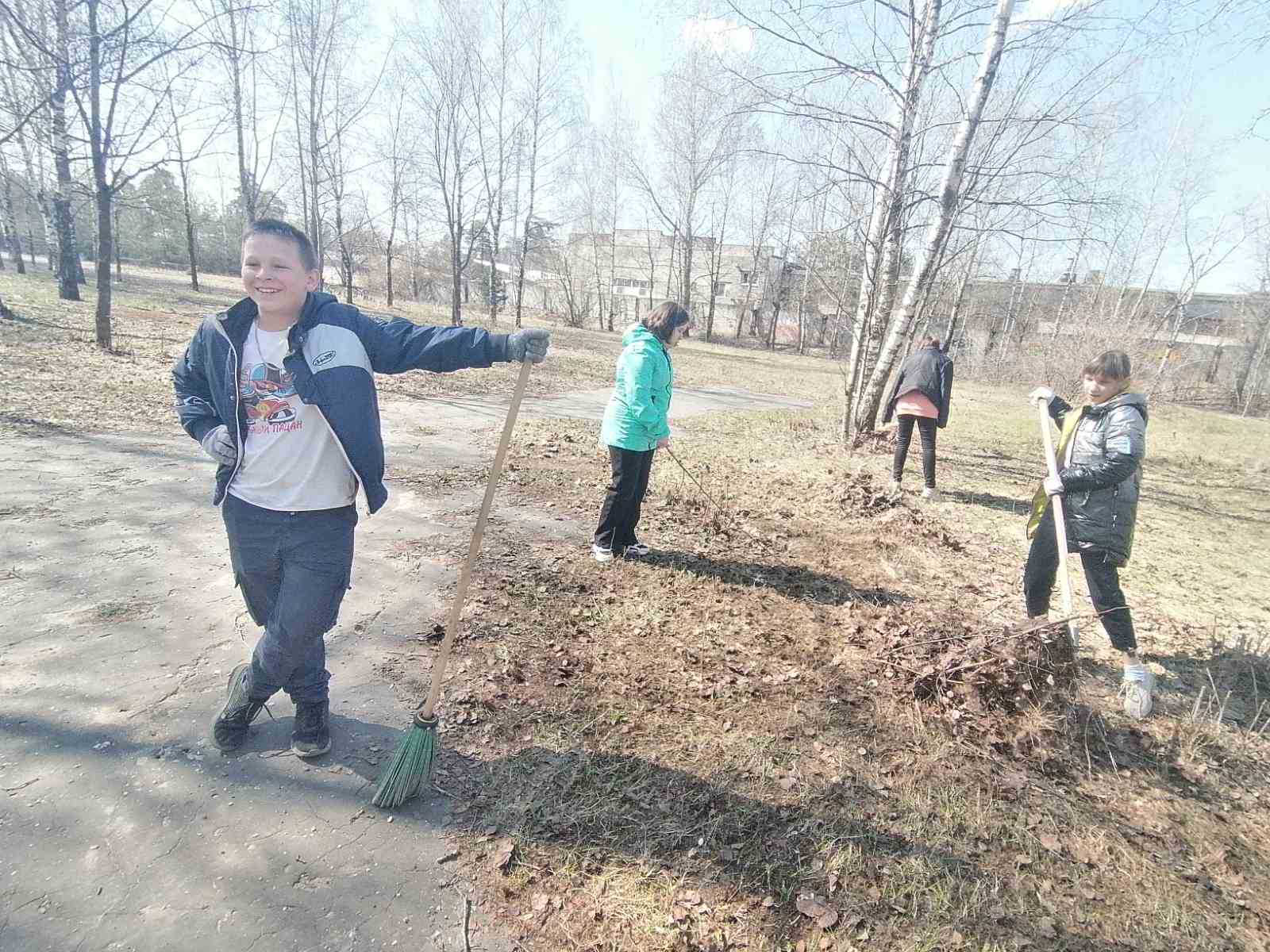